The History of Microscopes: For Dummies
Discovery of the Cell
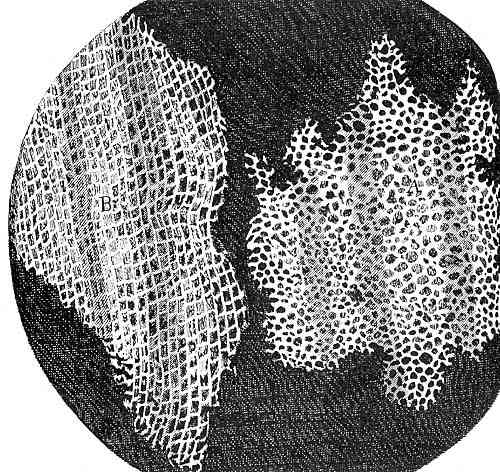 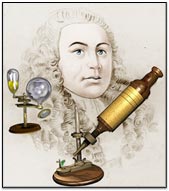 Robert Hooke (1665) – English scientist who looked at thin slices of cork (dead oak tree bark) under a light microscope and noticed tiny “compartments” that he named cells.

Anton van Leeuwenhoek (1700) – Dutch fabric merchant and amateur scientist developed a better microscope and observed tiny living organisms in pond water, that he named “animalcules.”
Hooke’s original drawing of cork under a microscope.
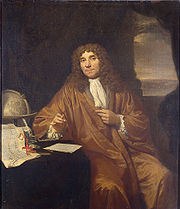 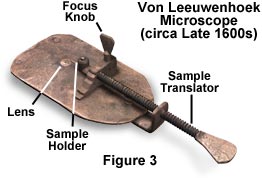 [Speaker Notes: Developed new lenses
Concade and convex lenses
Robert Hooke (1665) – English scientist and lenses grinder 
Put concade and convex lenses together to magnify and create microscope
looked at thin slices of cork (dead oak tree bark) under a light microscope and noticed tiny “compartments” that he named cells (because empty  dead so organelles and cytoplasm dry up and leave strong cell wall+ made of carb –cellulose/dietary fiber ).
Credited with naming “cell” -> looked like monastery cell
Also amazing artist * drew the black and white pic
Anton van Leeuwenhoek (1700) – Dutch fabric merchant and amateur scientist 
developed a better microscope
Put specimen and rotate focus knob to bring lens closer/farther
And also move specimen with sample translator
 observed tiny living organisms in pond water, that he named “animalcules.”= protists
Looked at his own saliva
More bacteria in mouth than people on the earth
Called bacteria= weabeasties
In enlightenment affluent people really learned about everything thing around them]
Discovery of the Cell
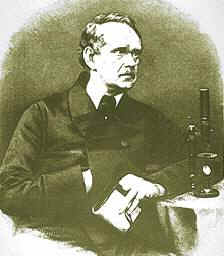 Matthias Schleiden (1838) - a German botanist who viewed plant parts under a microscope and discovered that plant parts are made of cells. He is considered to be the co-founder of cell theory together with Schwann, with whom he consulted.

Theodor Schwann (1839) - a German biologist  who viewed animal parts under a microscope and discovered that animals were made up of cells. He extended Schleiden's cell theory in plants to animals, stating that all living things are composed of cells.
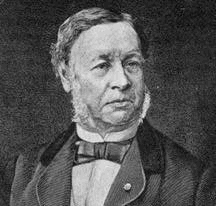 [Speaker Notes: Co founders of cell theory: (german) Matthias Schleiden +Theodor Schwann 
Matthias Schleiden 
- Plants make up cells
Theodor Schwann
Added to Schleiden’s theory: animals also made of cells]
Discovery of the Cell
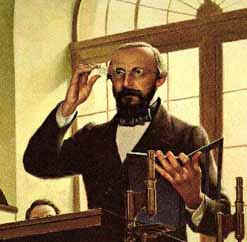 Rudolph Virchow (1855) - a German physician who stated that all living cells come only from other living cells.
By combining the work of all of the scientist mentioned, the Cell Theory was born…
[Speaker Notes: Also added to cell theory
Redi= scientist
One open and exposed
Developed maggots= fly larvae
One completely covered with glass
No maggots
 one covered with netting
Shows no such thing as spontaneous generation= things just appeared
No idea]
The Cell Theory – mid 1800s
Cell theory is the basis for the way that biologists study living things. Cell Theory is the most basic condition for determining if something is living.

All organisms are made of cells.
Cells are the basic unit of structure and function in living things.
New cells come from pre-existing cells.
[Speaker Notes: Of all three scientists’ ideas
Rudolph Virchow 
Matthias Schleiden 
Theodor Schwann

Please know this. It WILL be on test]
Light Microscopes (LM)
These are used to magnify objects up to about 1000 times their actual size (bacteria or larger) Used to examine living or dead specimens
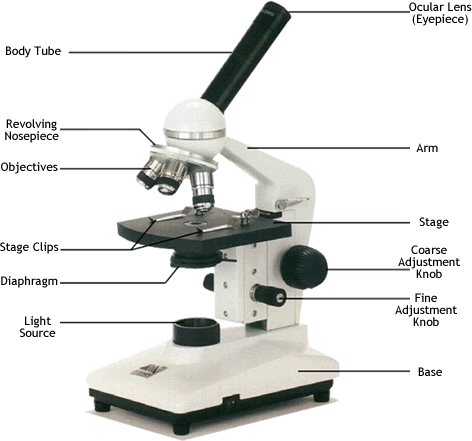 Light switch
[Speaker Notes: We use this
KNOW ALL OF THESE PARTS
Turet: 
Revolving nosepiece
Objective lenses
Mechanical Stage
Light source: used to be candles]
Most cells are transparent, making them difficult to see without staining them with dyes!
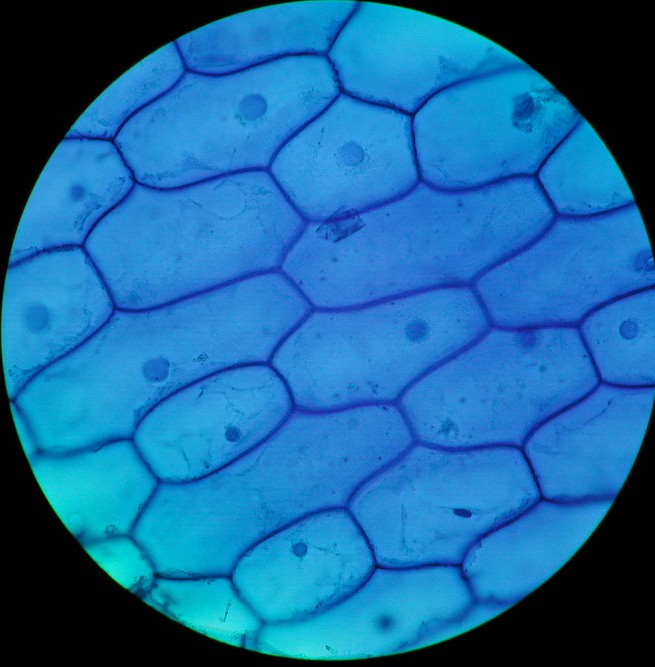 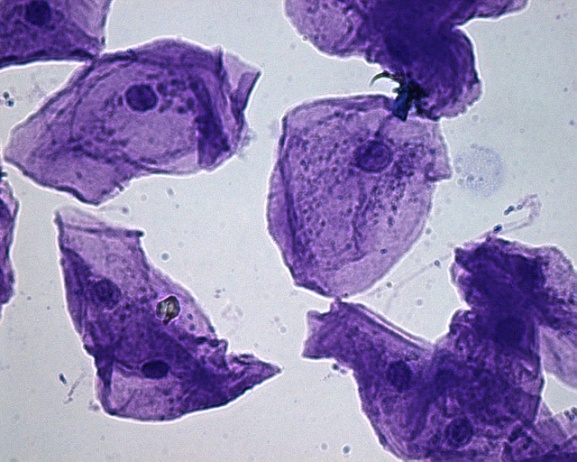 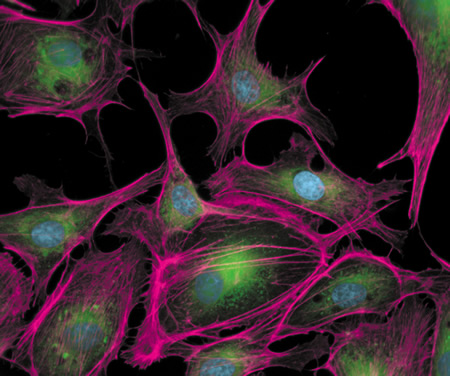 Onion cells stained with dye
Human cheek cells stained with dye
Arterial epithelial cells stained with fluorescent dye
[Speaker Notes: Onion: plant
Rectangular in shape
Close to each other
Easy to see cells wall 

Human cheek: can see obvious nucleus
No structure: plasma membrane, not rigid]
High Power Microscopes!
In the 1950s, electron microscopes were developed which used a beam of electrons instead of a beam of light. 
Two Types – only view dead specimens
Scanning Electron Microscope (SEM)
Examines the surface structures of cells
Transmission Electron Microscope (TEM)
Examines the internal structure of cells
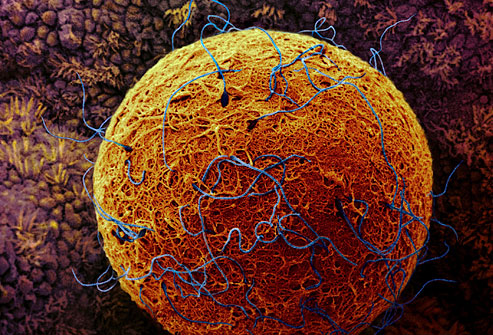 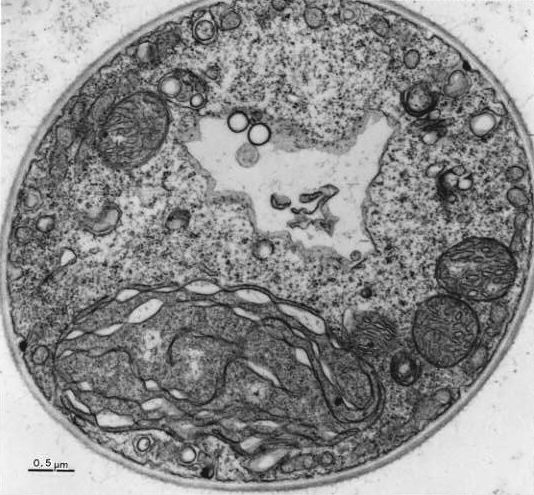 Micrograph – a photograph of the view through a microscope
Red algae (TEM)
Human egg (SEM)
[Speaker Notes: Electron microscope: allows to see much smaller things because bounces electrons instead of light
1.SEM
Look at surface
2.TEM
Trans. Light through
Look inside

Micrograph – a photograph of the view through a microscope]
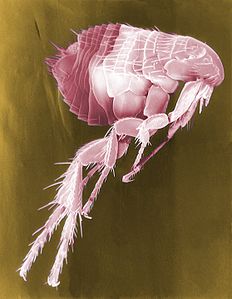 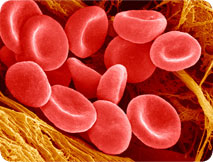 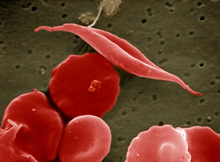 Micrograph of a sickle cell RBC
Micrograph of RBC
Micrograph of a flea
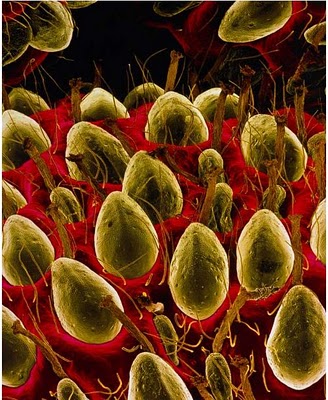 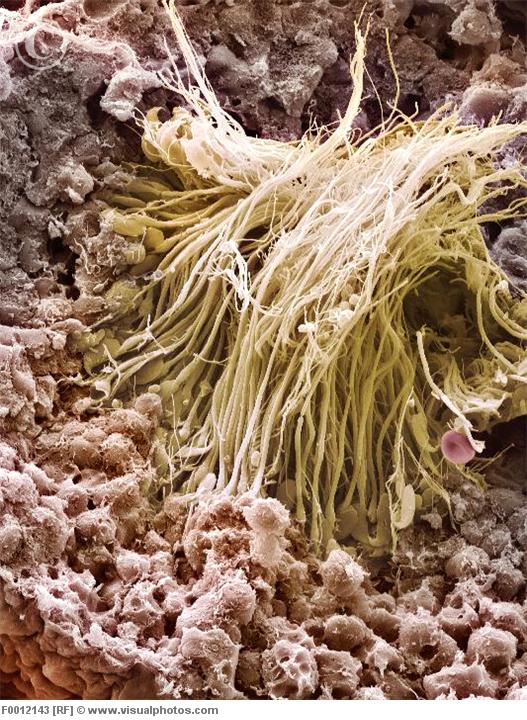 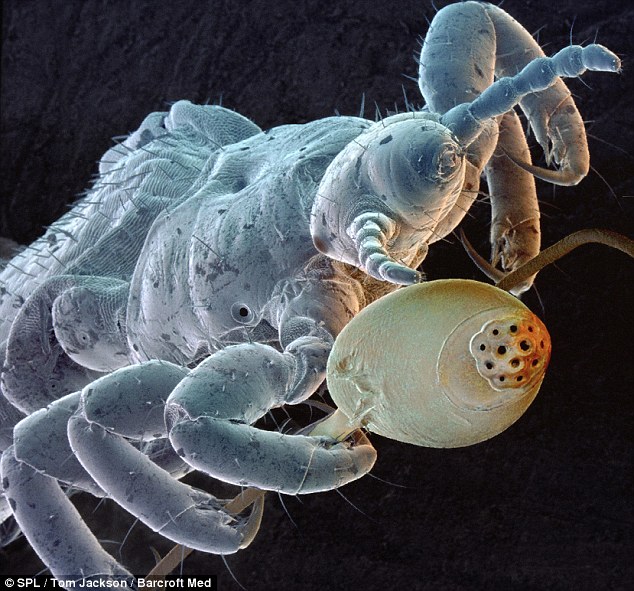 Micrograph of head louse
Sperm production
Surface of a strawberry